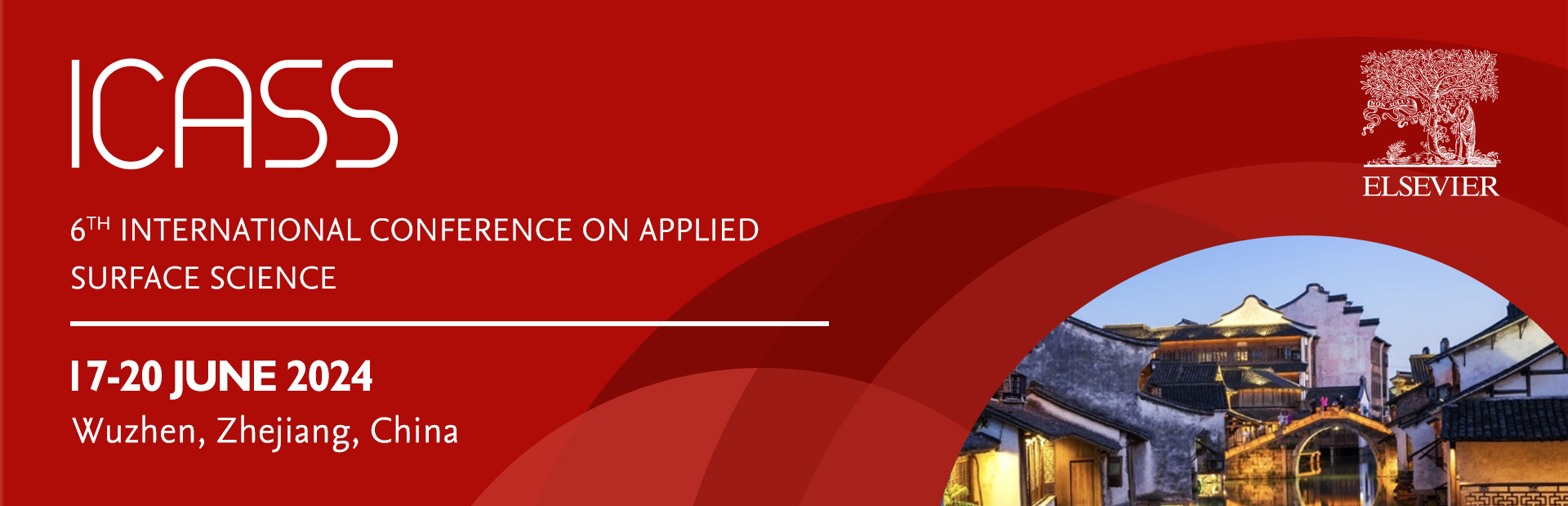 Plenary Speakers:
Xinhe Bao, China
Andrew J. Gellman, USA
Ho Ghim Wei, Singapore
Jinhua Ye, China

Keynote Speakers: 
Priscila Alessio, Brazil   
Katsuhiko Ariga, Japan   
Stacey Bent, USA
Hicham Idriss, Germany
Abstract submission 
deadline – 
29 December 2023

Author registration/
Early bird deadline 22 March 2024
Yousoo Kim, Japan
Xu Deng, China
Wencai Ren, China
Hailiang Wang, USA
https://www.elsevier.com/events/conferences/all/international-conference-on-applied-surface-science/